CS 150 
The Theory of Automata and Formal Languages
Discussion 8
TA: Hao Chen (hchen069@ucr.edu)
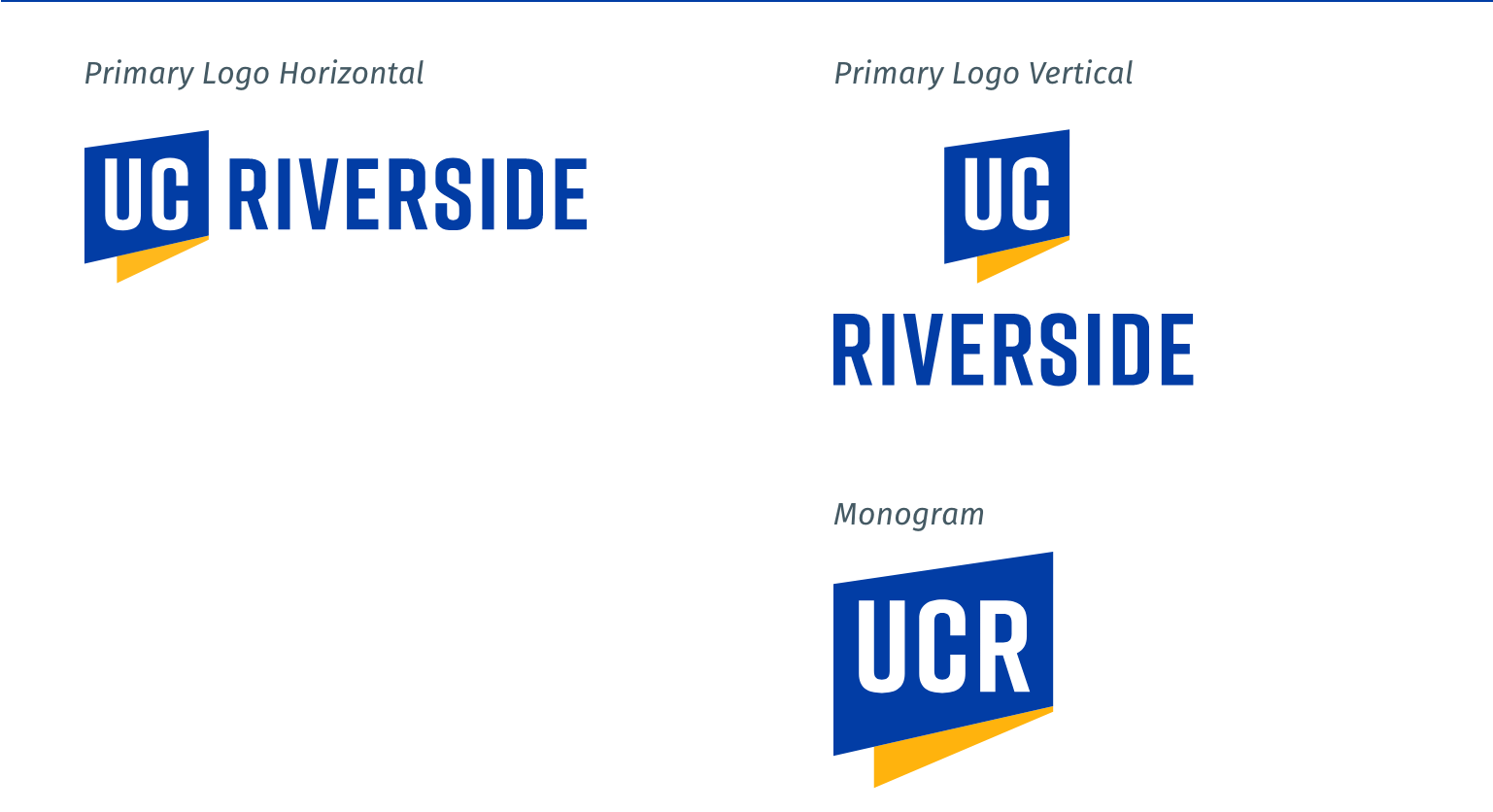 Design CFG
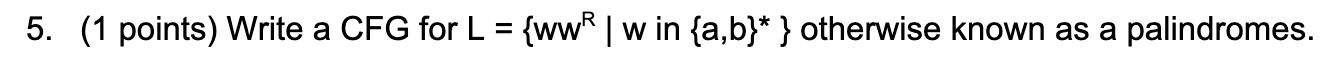 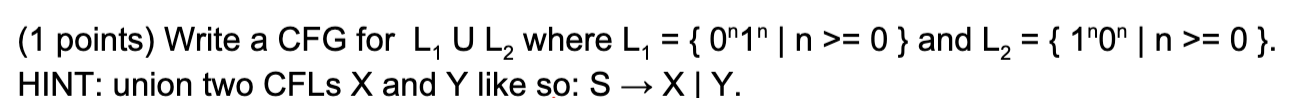 Derivation and Parse Tree
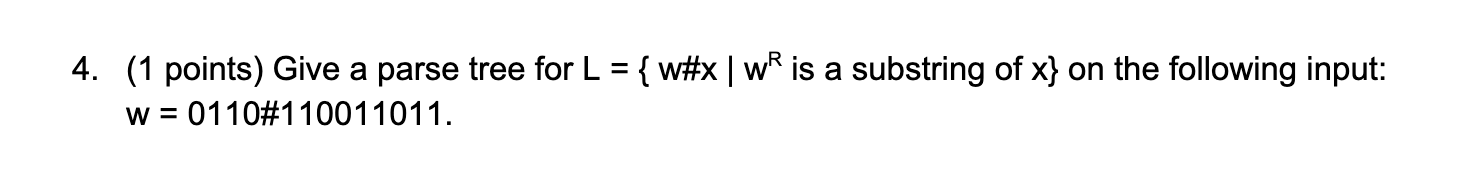 Ambiguity of CFG
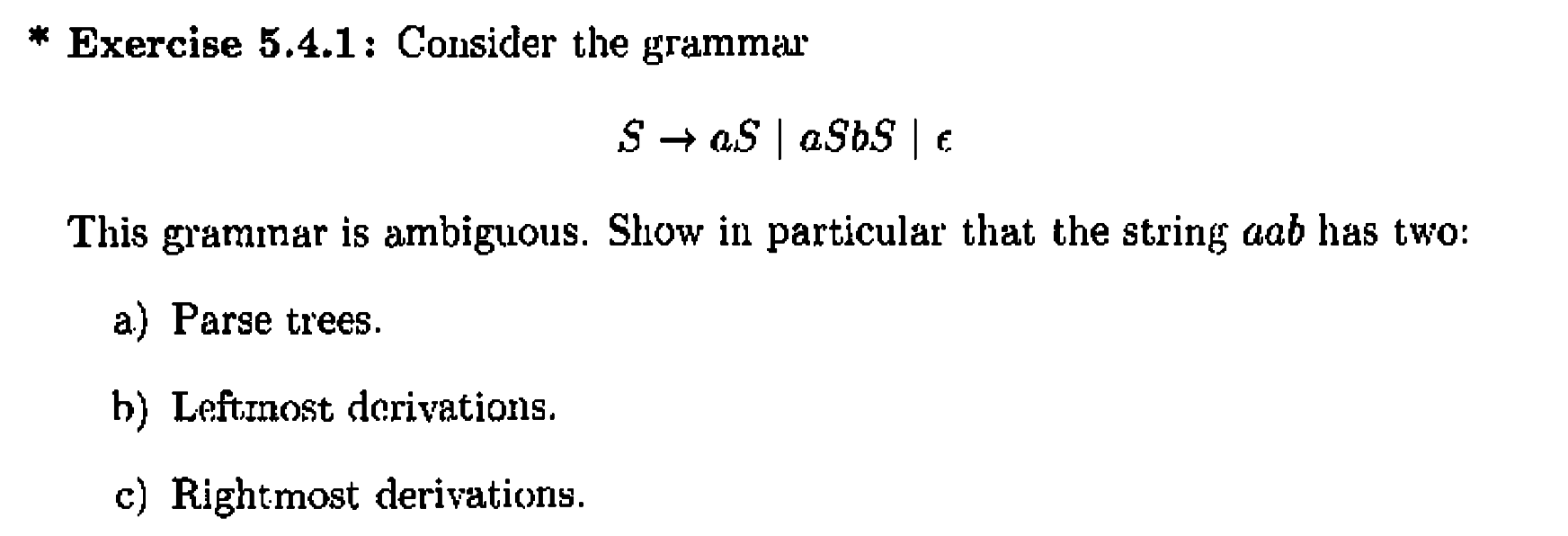 Design PDA
Design a PDA to the following language:
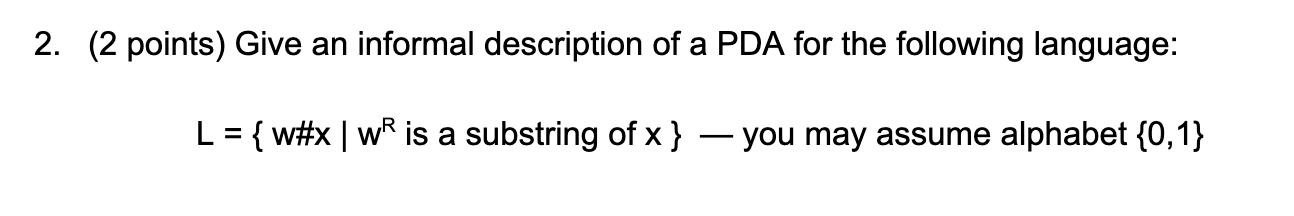